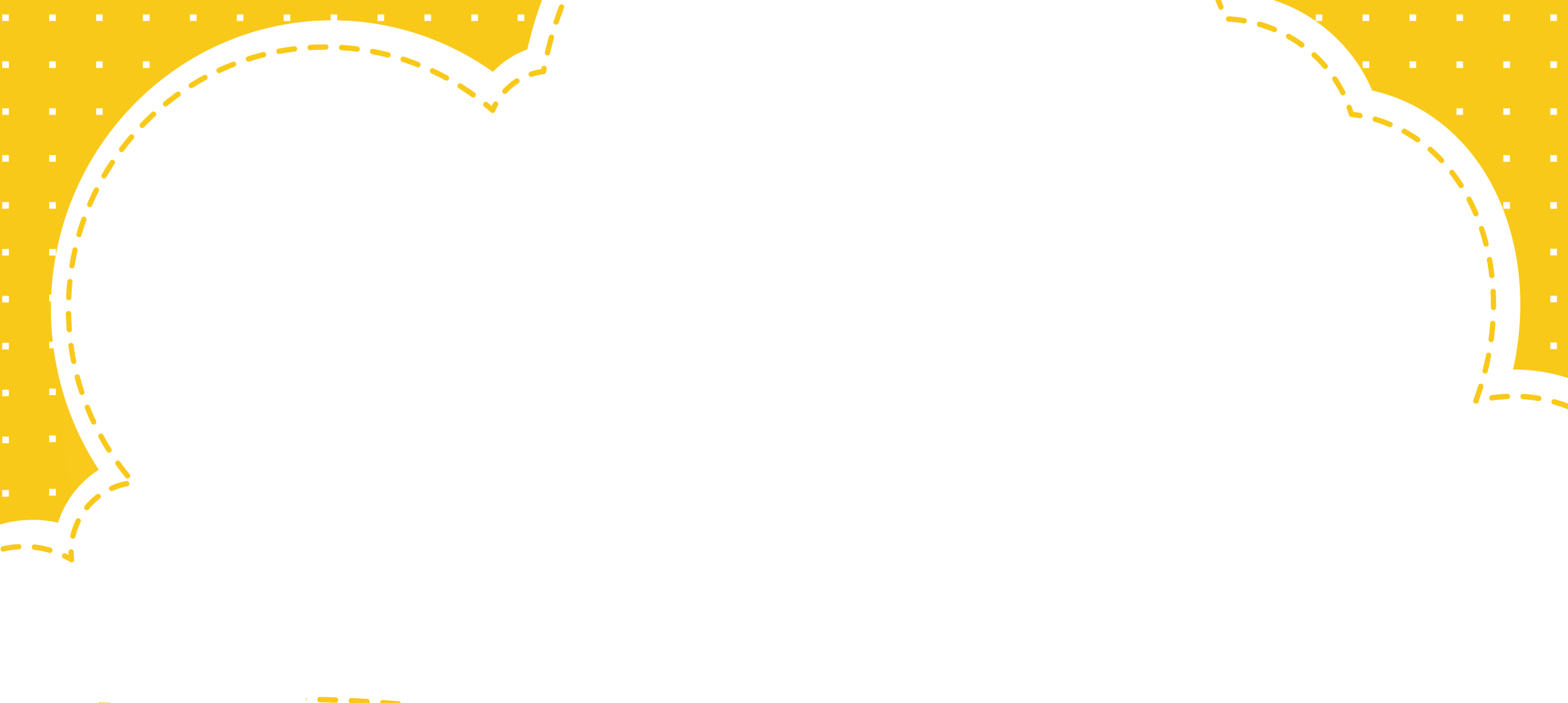 Thứ năm  ngày 27 tháng 3 năm 2025
Công nghệ
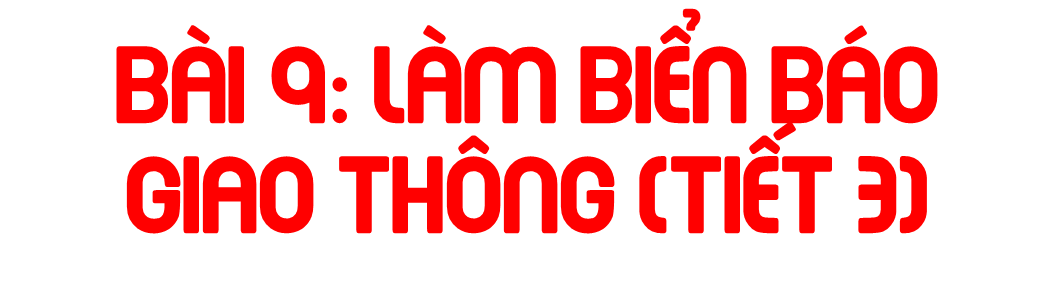 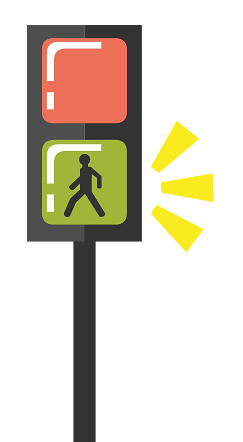 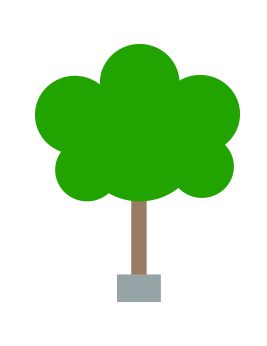 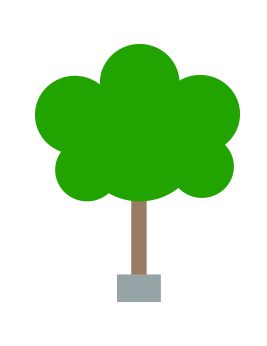 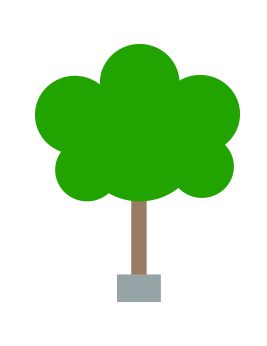 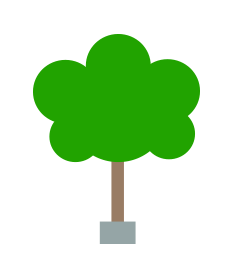 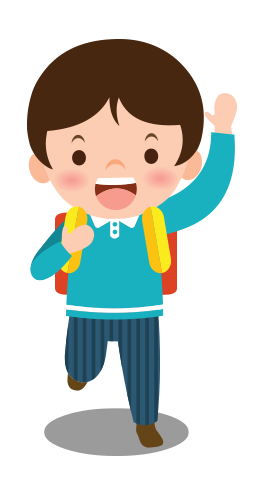 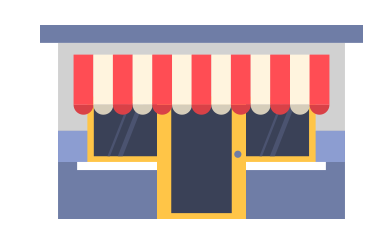 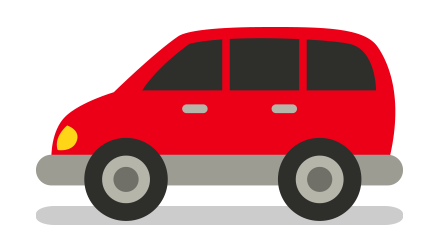 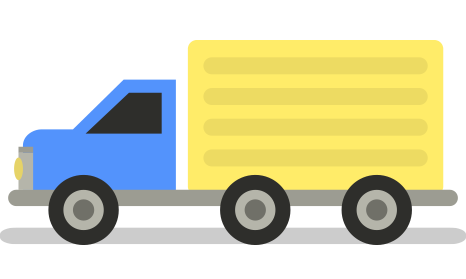 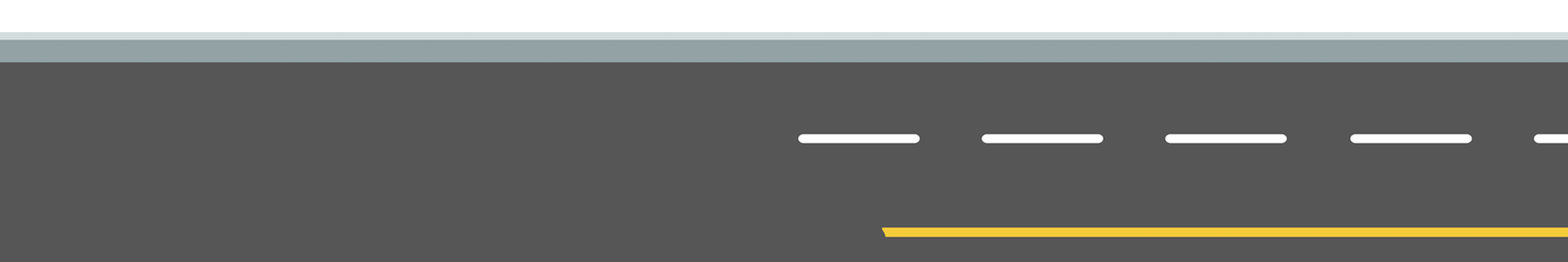 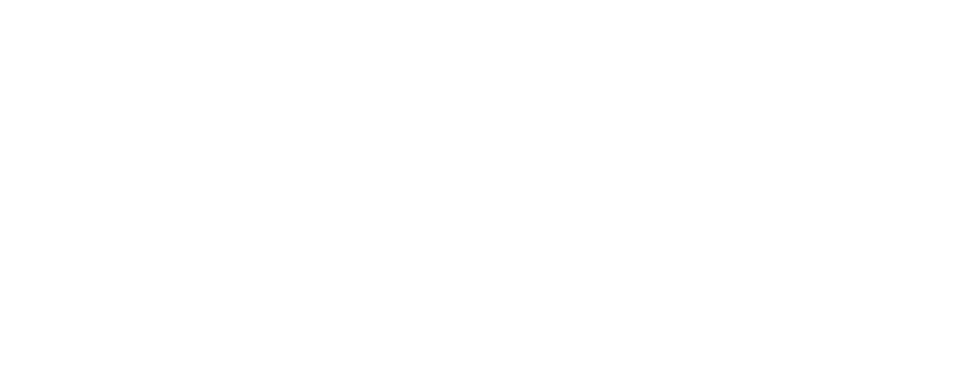 01
01.
添加文字标题
The user can demonstrate on a projector
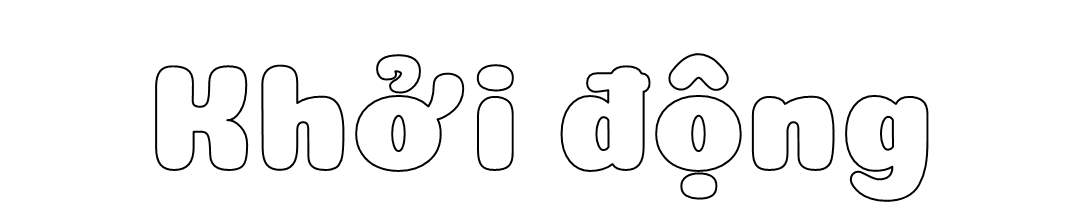 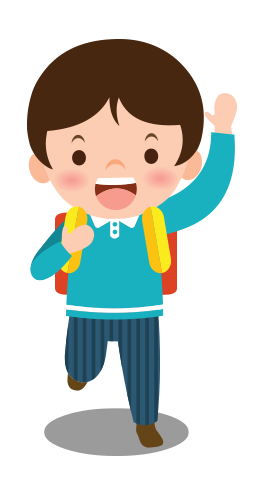 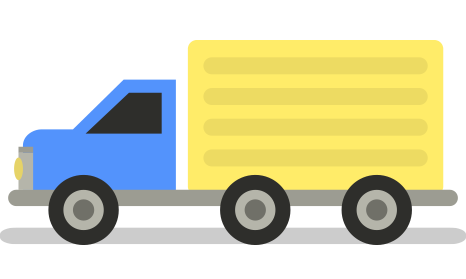 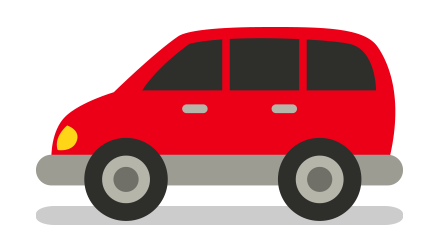 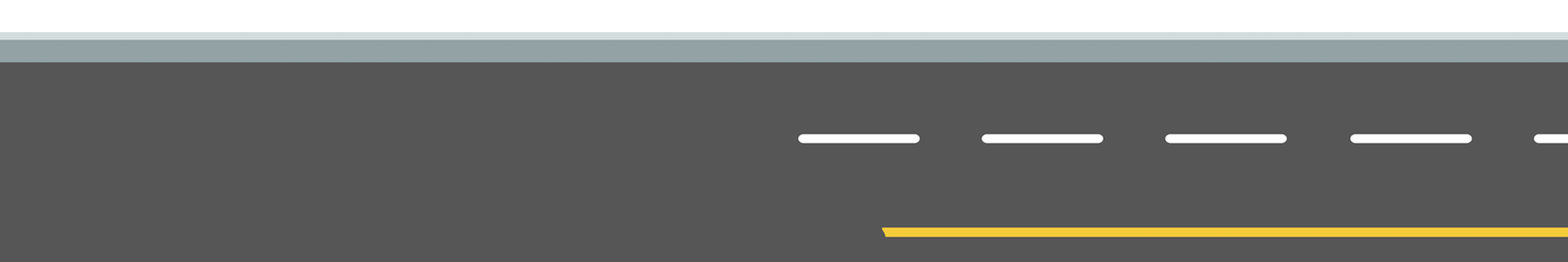 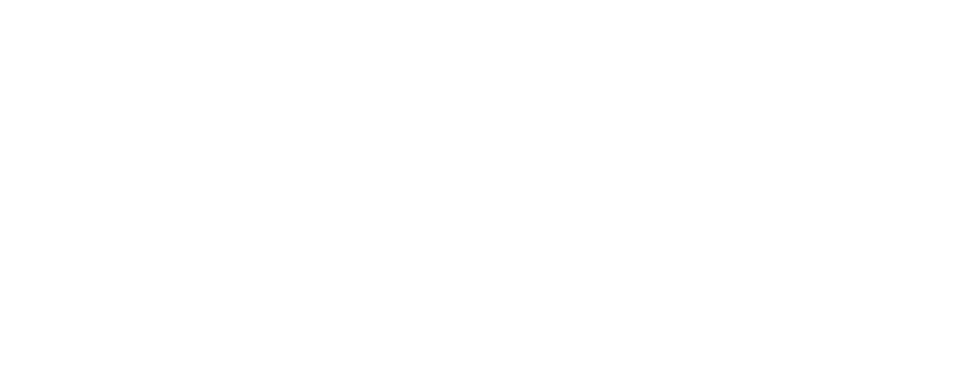 02
01.
添加文字标题
The user can demonstrate on a projector
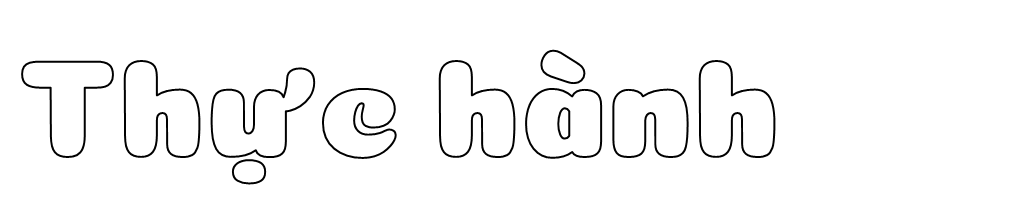 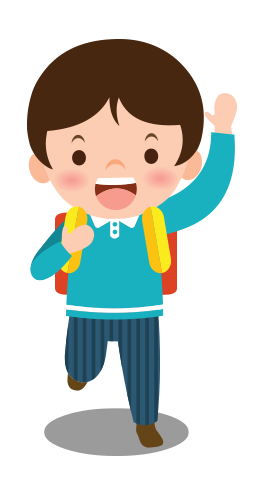 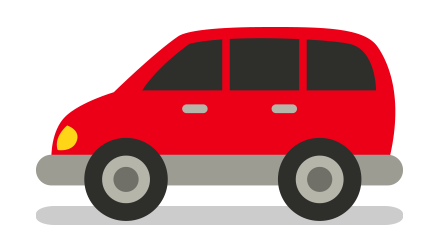 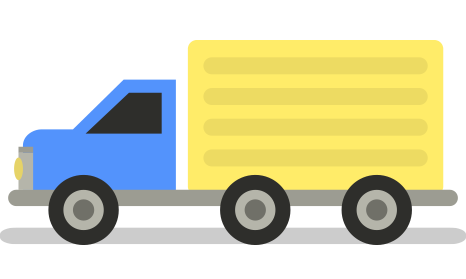 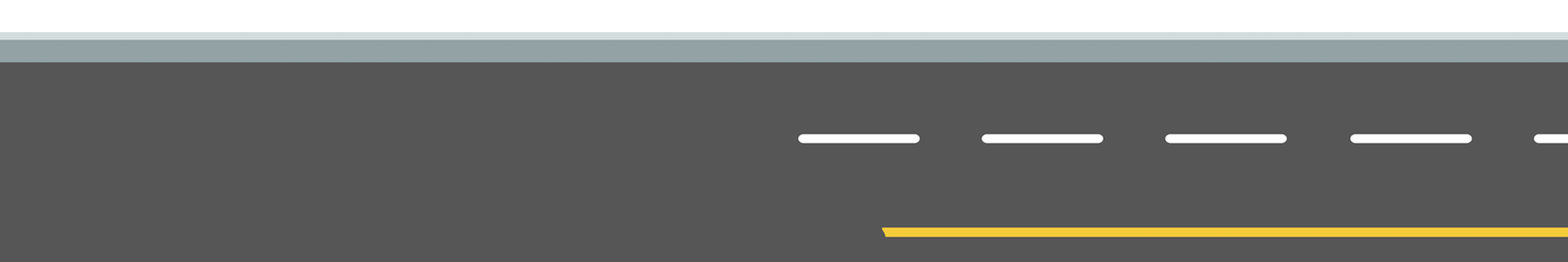 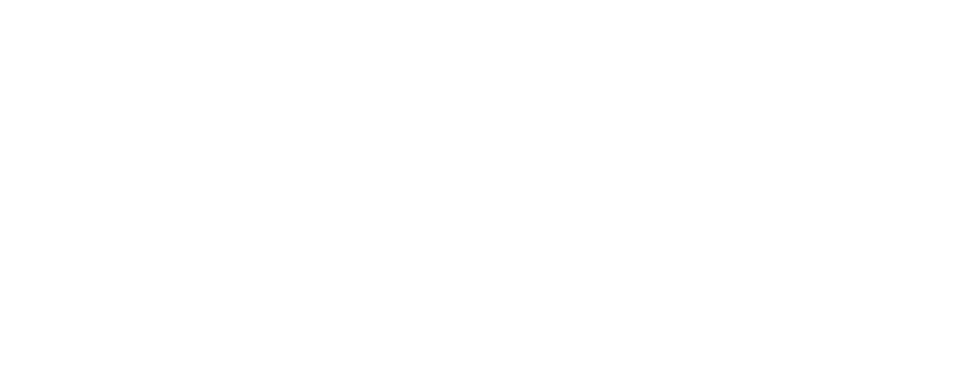 Em hãy làm biển báo giao thông theo các bước dưới đây:
Làm biển báo
Bước 1
- Cắt một hình tròn có đường kính 6 cm từ giấy thủ công màu đỏ (Hình 4)
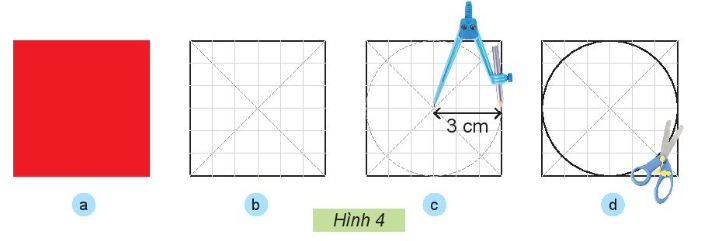 Lưu ý: Sử dụng com pa an toàn.
- Cắt một hình chữ nhật có chiều rộng 1 cm, chiều dài 4 cm từ giấy thủ công màu trắng (Hình 5)
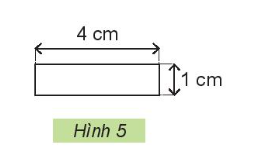 - Dán hình chữ nhật vào giữa hình tròn (Hình 6)
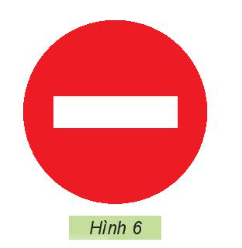 - Dán hình biển báo vừa làm được lên tờ giấy bìa, cắt tờ giấy bìa theo đường viền của biển báo (Hình 7)
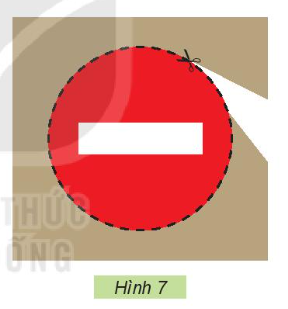 Làm cột biển báo
Bước 2
- Chọn một que gỗ dài khoảng 15 cm và trang trí que gỗ bằng màu trắng và đỏ như Hình 8.
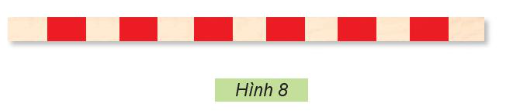 Làm đế biển báo
Bước 3
- Tạo khối tròn bằng đất nặn. Dùng tay ấn nhẹ khối tròn, tạo mặt dưới phẳng để làm đế biển báo (Hình 9)
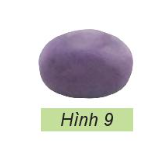 Hoàn thiện sản phẩm
Bước 4
- Dùng băng dính để gắn cột biển báo lên mặt sau của biển báo (Hình 10)
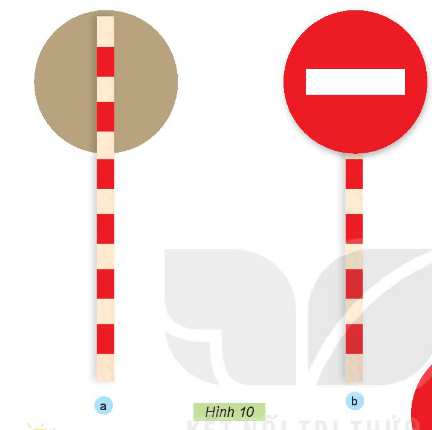 - Gắn biển báo vừa làm được lên đế biển báo và kiểm tra độ chắc chắn của biển báo (Hình 11)
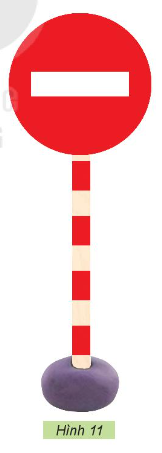 Quy trình làm biển báo gồm mấy bước?
Quy trình gồm 4 bước: Làm biển báo; Làm cột biển báo; Làm đế biển báo; Hoàn thiện sản phẩm.
Có bước nào mà em thấy khó và chưa hiểu?
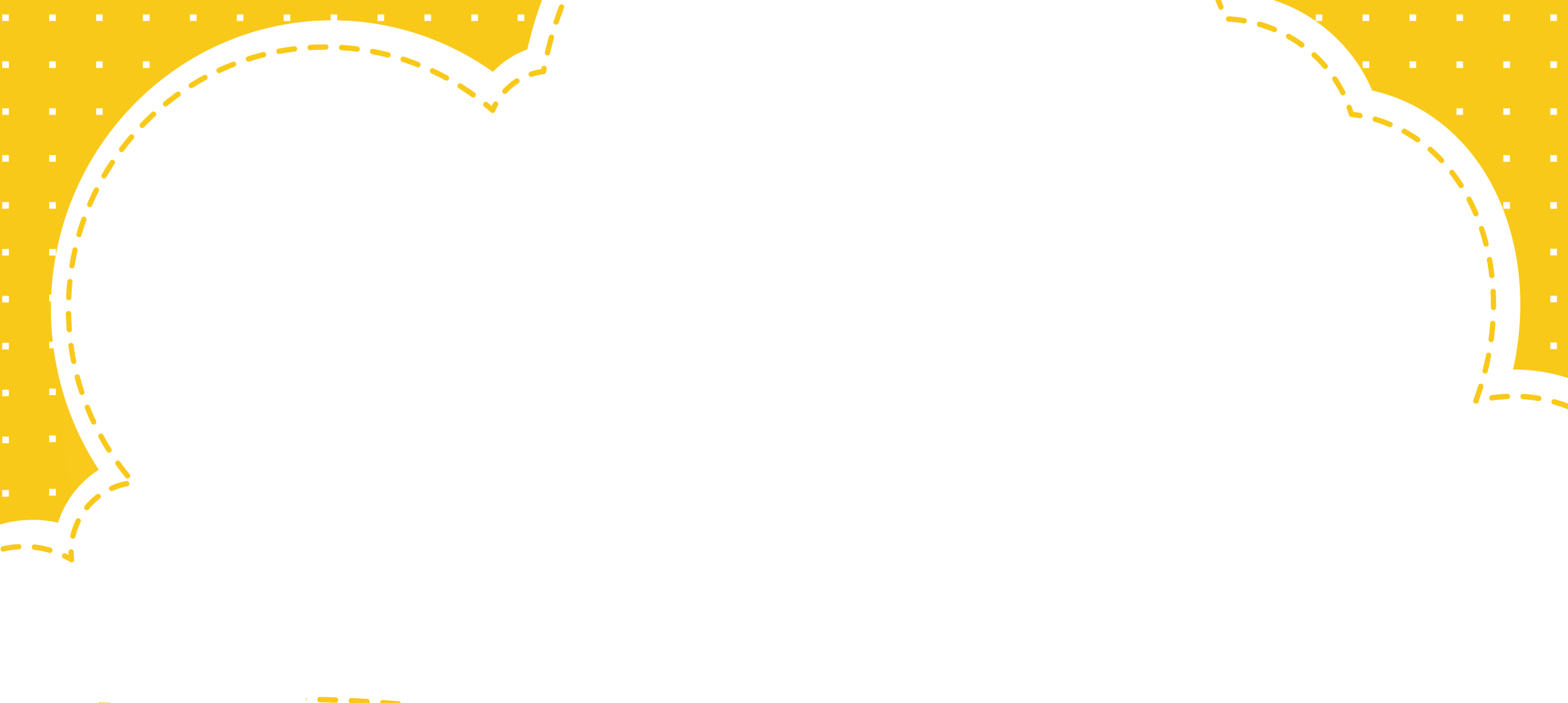 Khi gặp biển báo giao thông cấm đi ngược chiều là cấm các loại xe (thô sơ và cơ giới) đi vào theo chiều đặt biển, trừ các xe ưu tiên ……
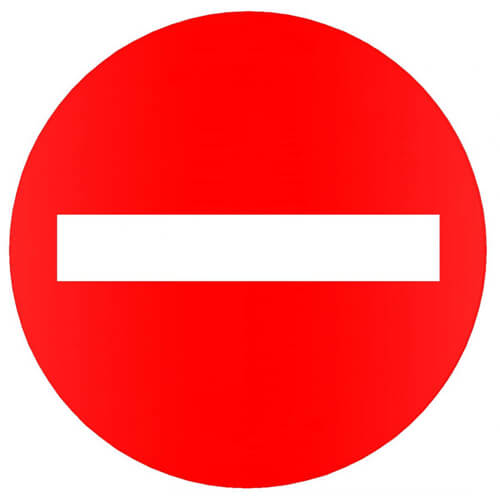 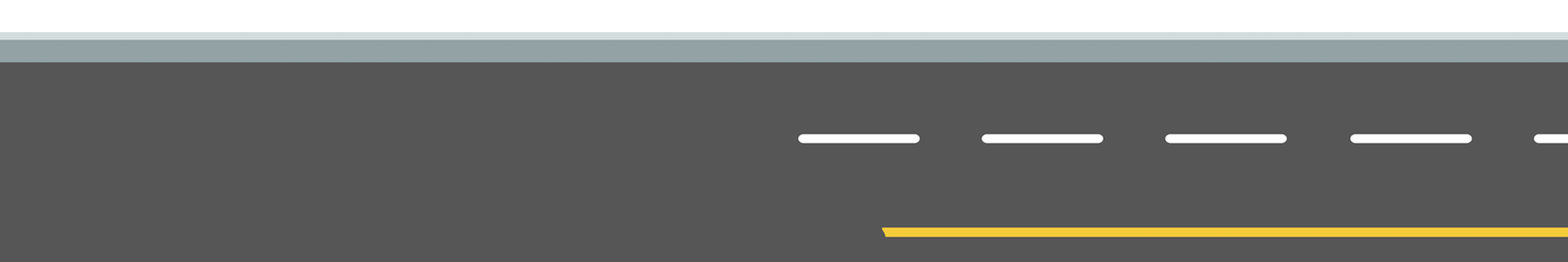 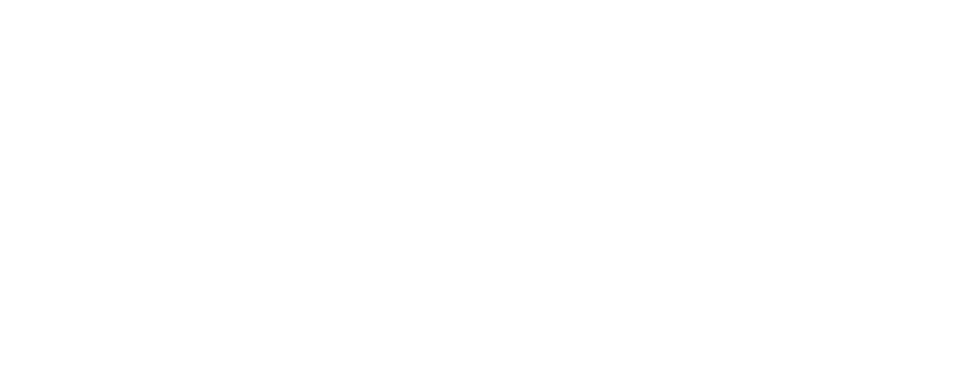 Trưng bày sản phẩm
Cùng bạn lập bảng và đánh giá sản phẩm theo mẫu gợi ý dưới đây:
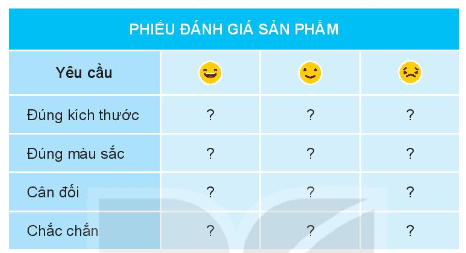 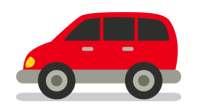 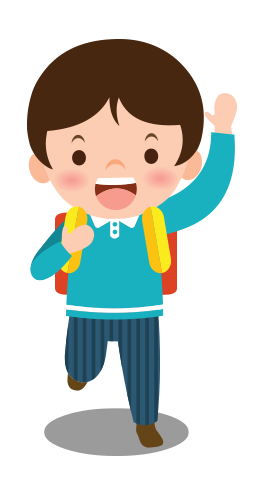 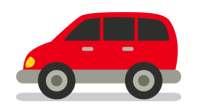 Trong thực tế, biển báo giao thông được làm bằng gì?
Biển báo thường được đặt ở đâu?
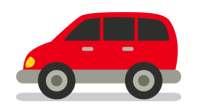 标题文字添加
Khi tham gia giao thông, nếu thấy biển báo này ta cần lưu ý gì?
The user can demonstrate on a projector or computer, or presentation and make it film to be used in a wider field
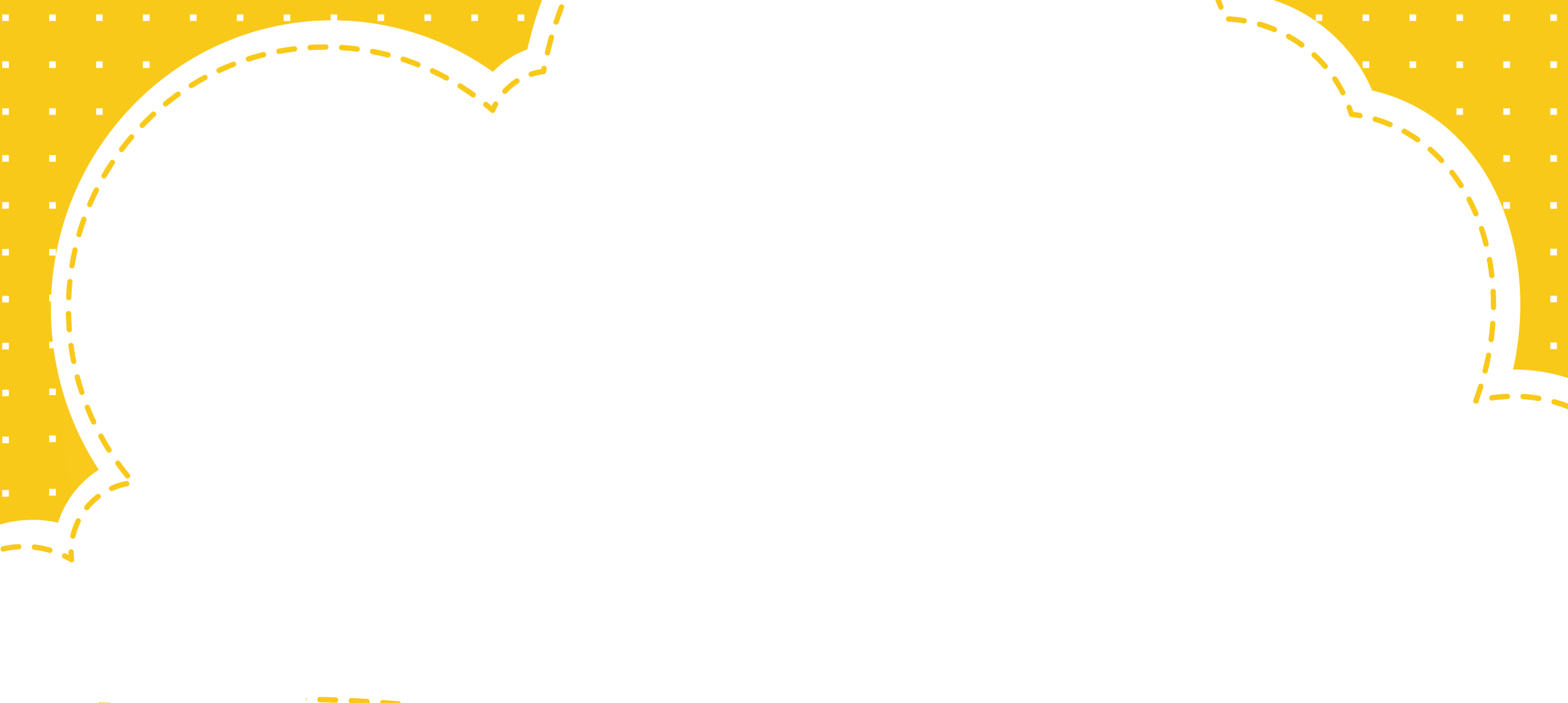 Biển báo thường được đặt ở những vị trí để người tham gia giao thông dễ nhìn thấy….
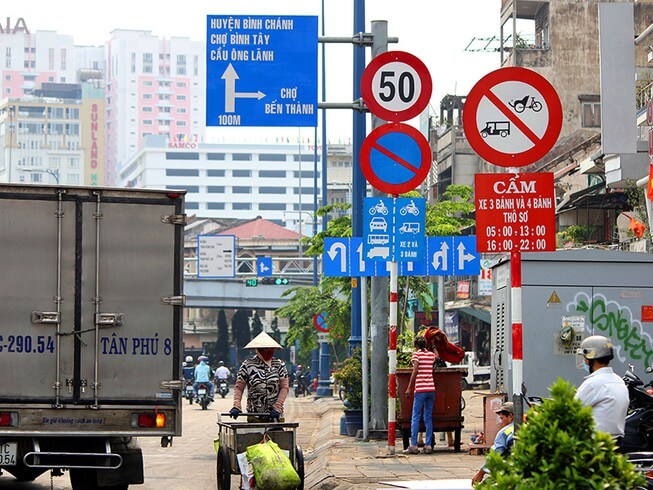 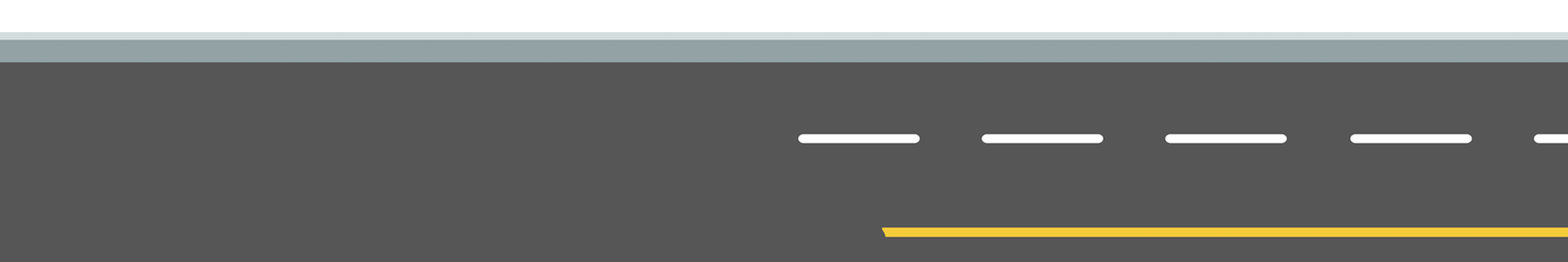 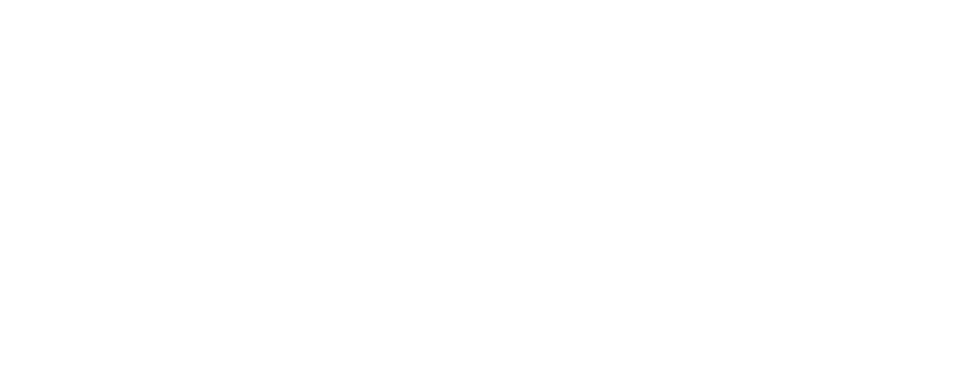 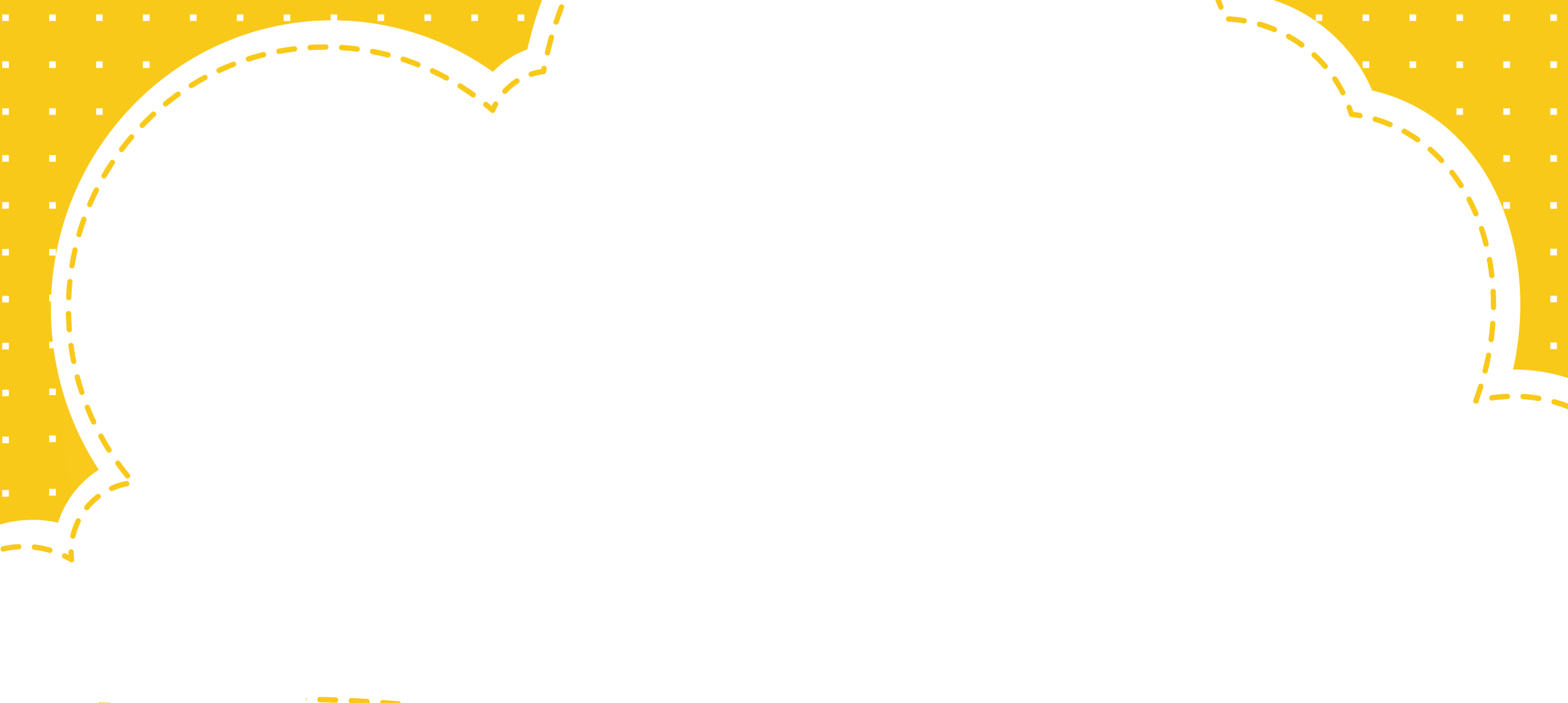 Trong thực tế, biển báo giao thông được làm bằng thép hoặc vật liệu khác có độ bền tương đương.
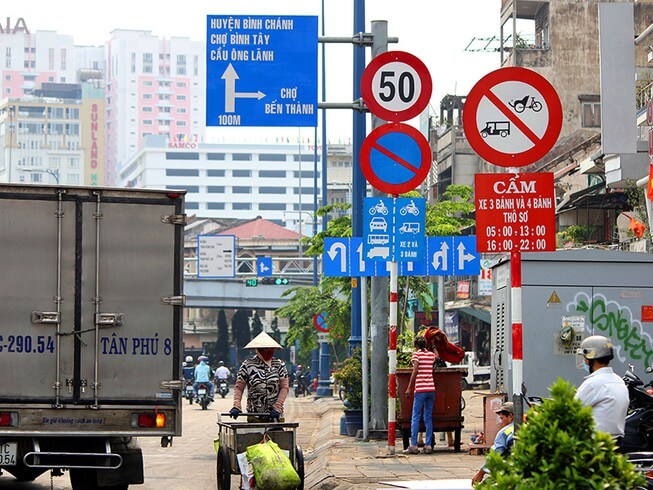 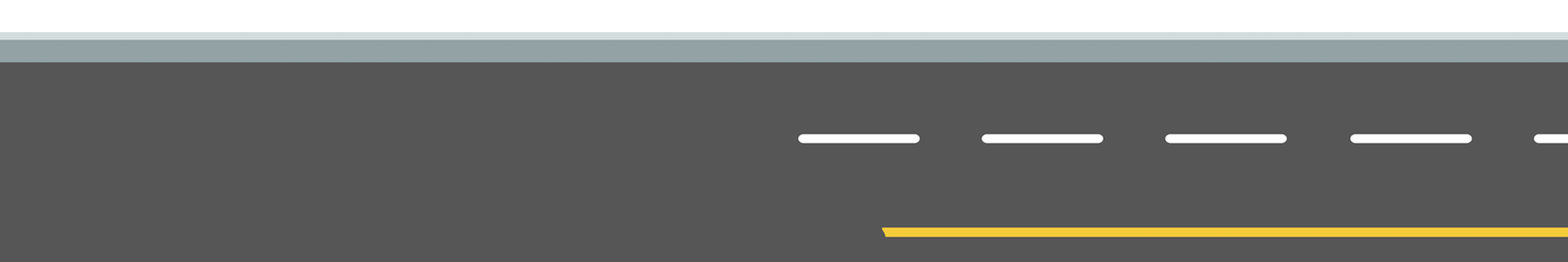 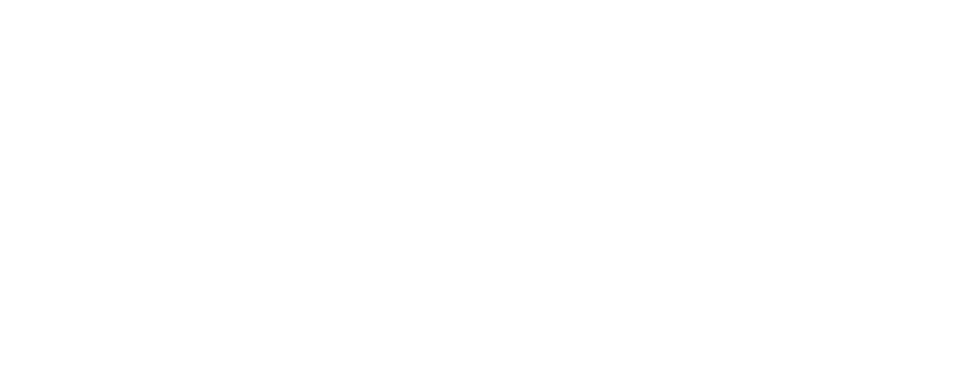 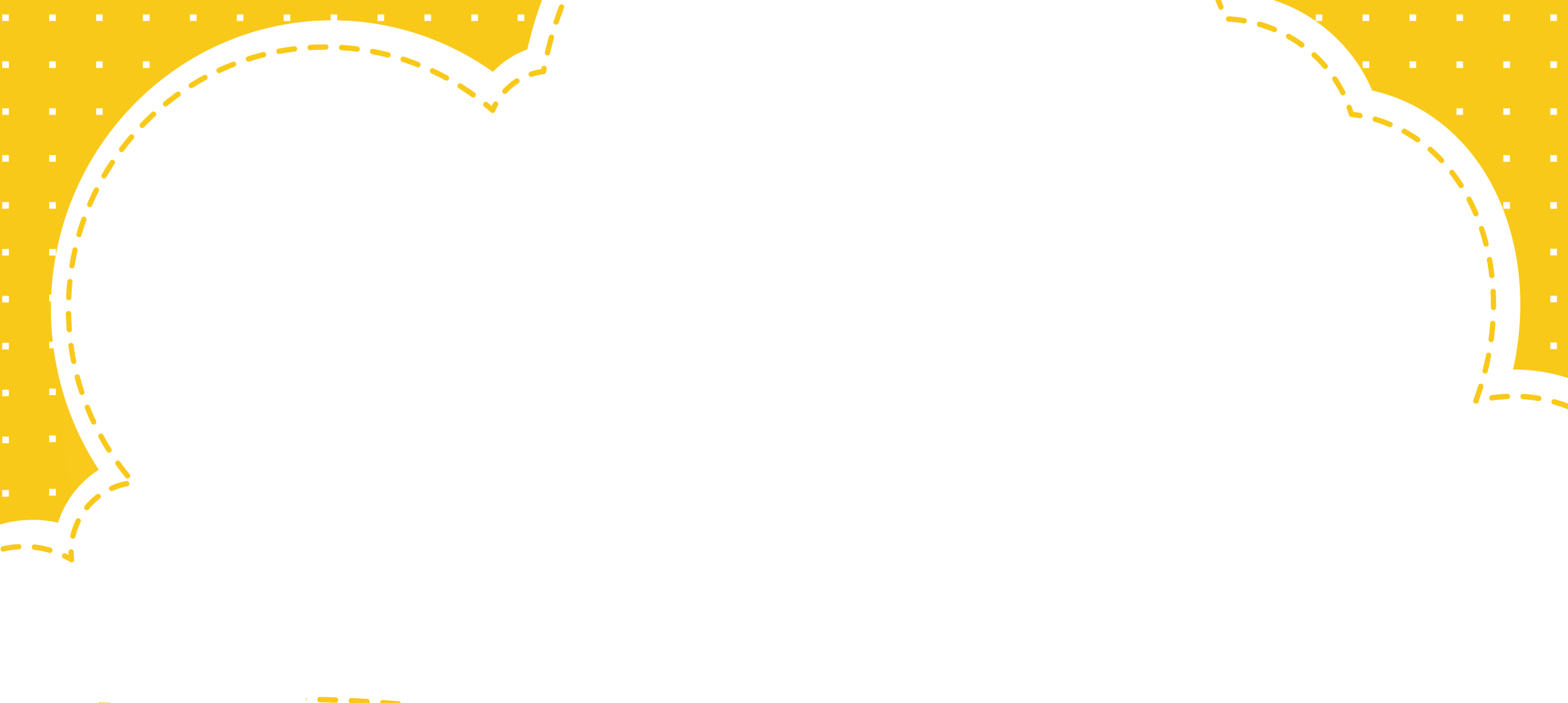 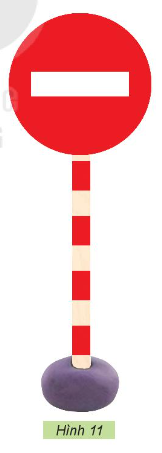 Khi tham gia giao thông, nếu thấy biển báo này ta cần lưu ý không đi ngược chiều.
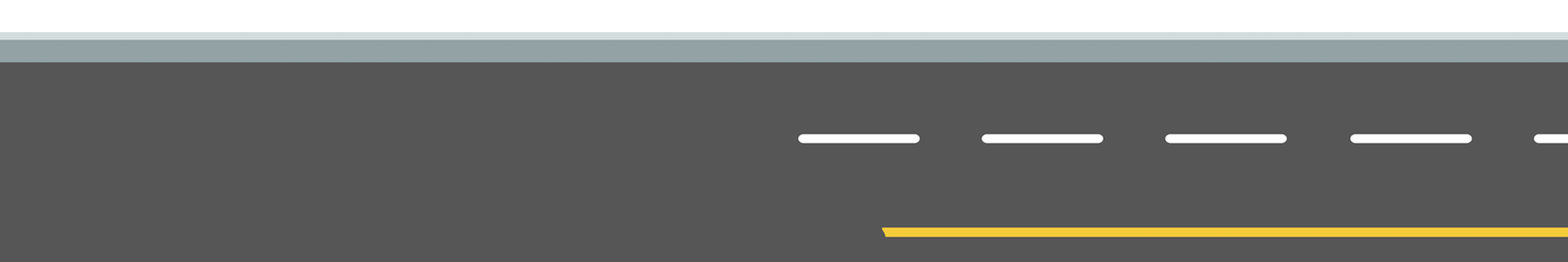 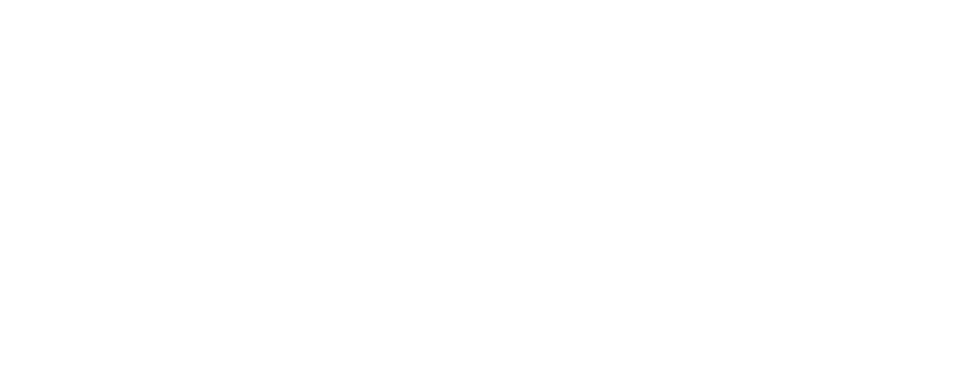 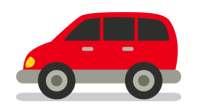 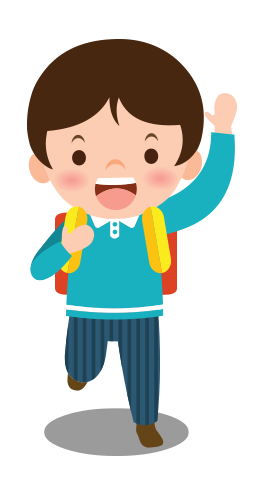 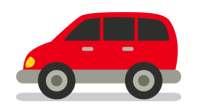 Trong thực tế, biển báo giao thông được làm bằng gì?
Biển báo thường được đặt ở đâu?
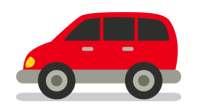 标题文字添加
Khi tham gia giao thông, nếu thấy biển báo này ta cần lưu ý gì?
The user can demonstrate on a projector or computer, or presentation and make it film to be used in a wider field
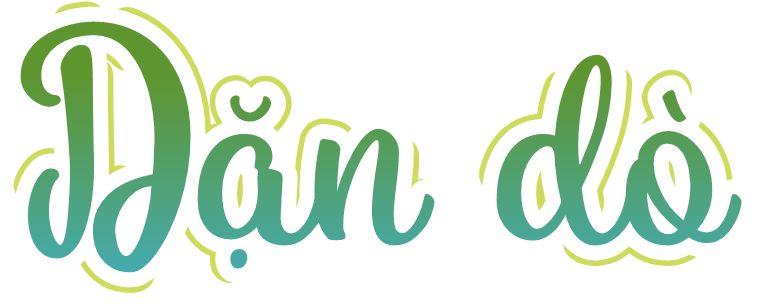 Về nhà xem lại bài và chuẩn bị các vật liệu, dụng cụ cần thiết để làm mô hình.
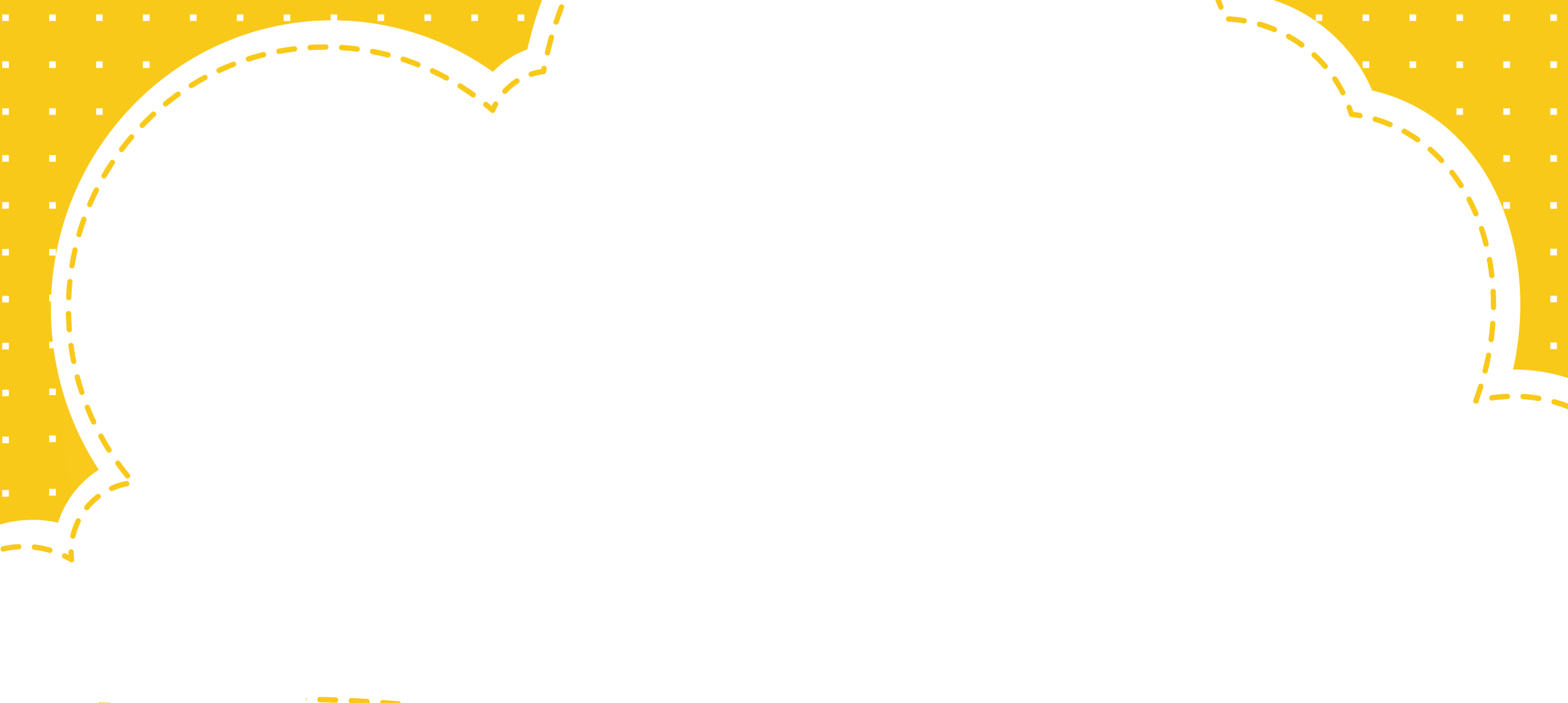 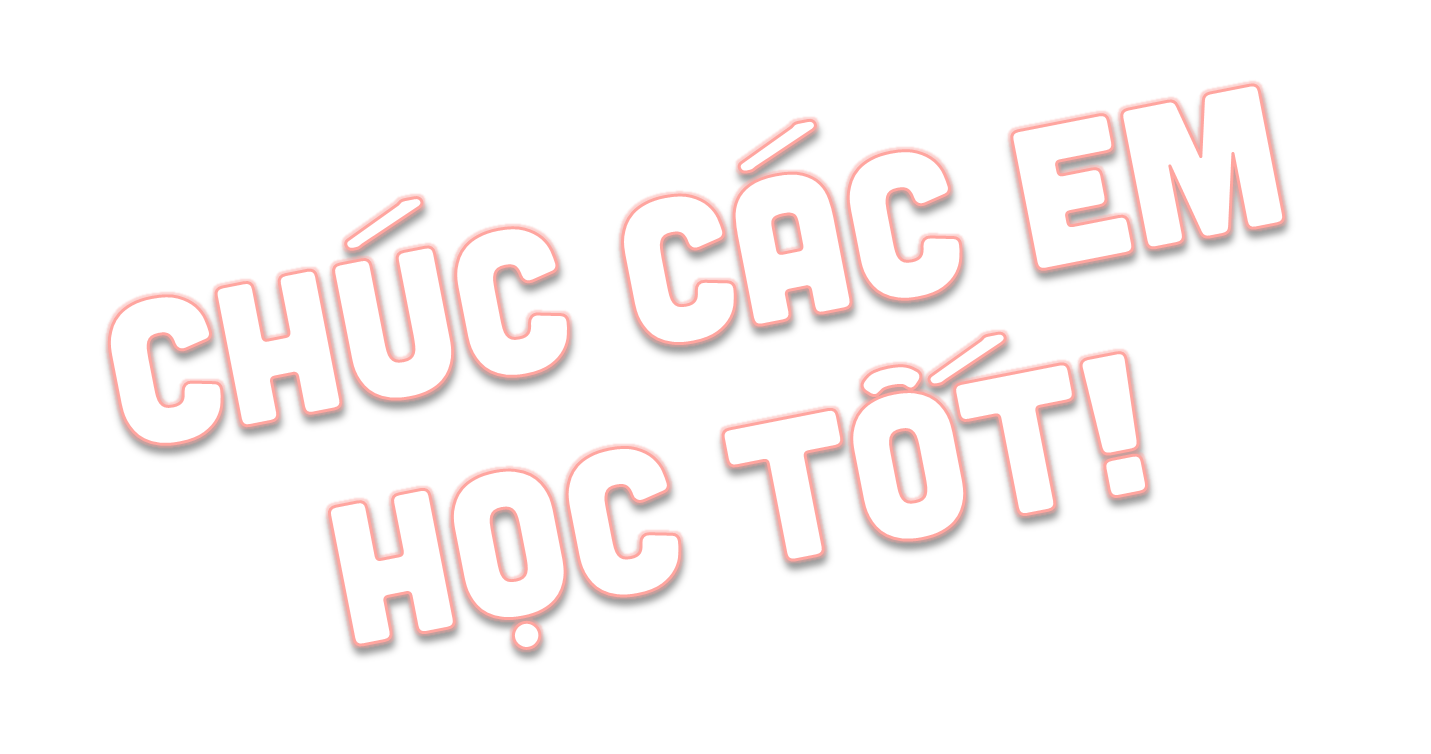 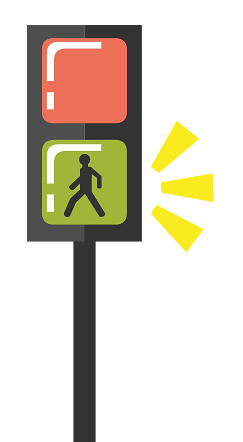 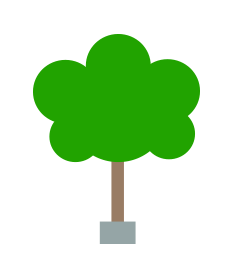 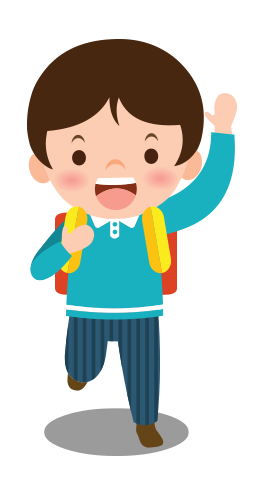 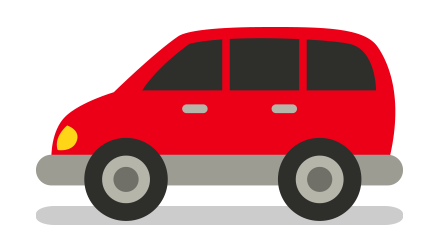 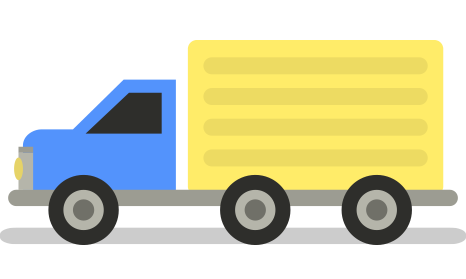 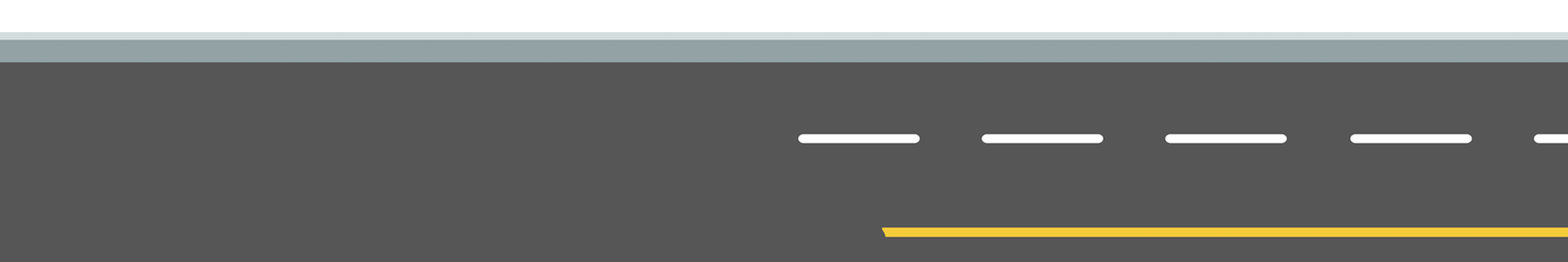